You, Too, Can Create an Attractive iBook
APS Technology Conference
December 4, 2012
Larada Horner-Miller
1
Objectives
Introduce the “How to” from Beginning to End

Highlight My Lessons I learned
2
Joe’s Non-Netbook
3
My iBook
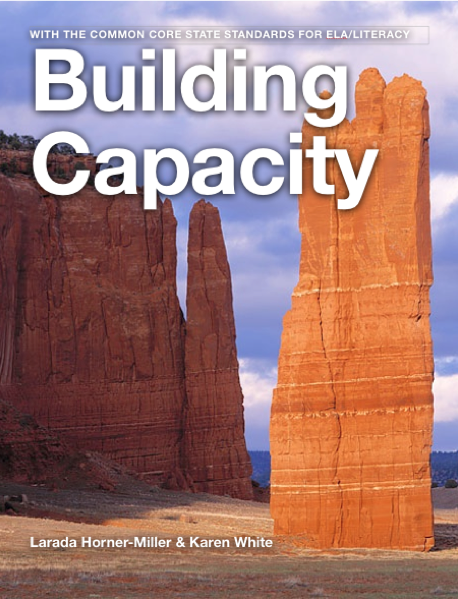 Building Capacity with the Common Core State Standards for ELA/Literacy

By:  Larada Horner-Miller 
& Karen White

at the iBook Store
for

FREE
How to Build an iBook in iBooks Author
5
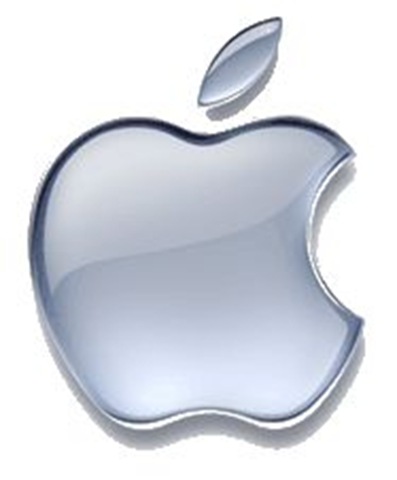 1.  Create an Apple ID Account
2.  Get the App
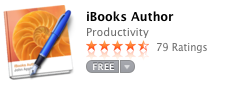 Go to Apple App Store 
and Download
6
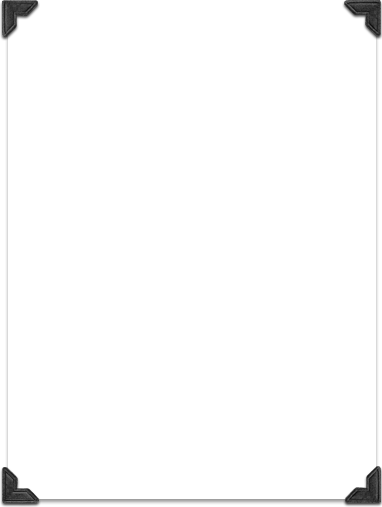 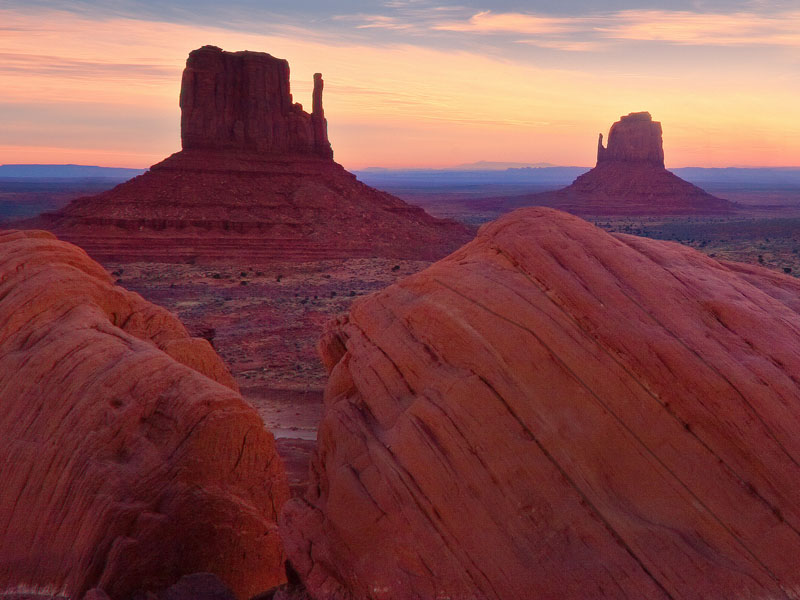 iBooks Author Template Elements
Book Title
Intro Media
Table of Contents
Glossary
Chapters and Sections
7
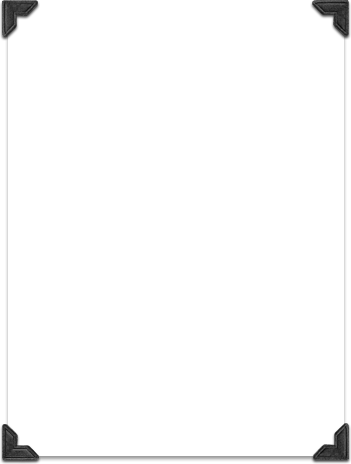 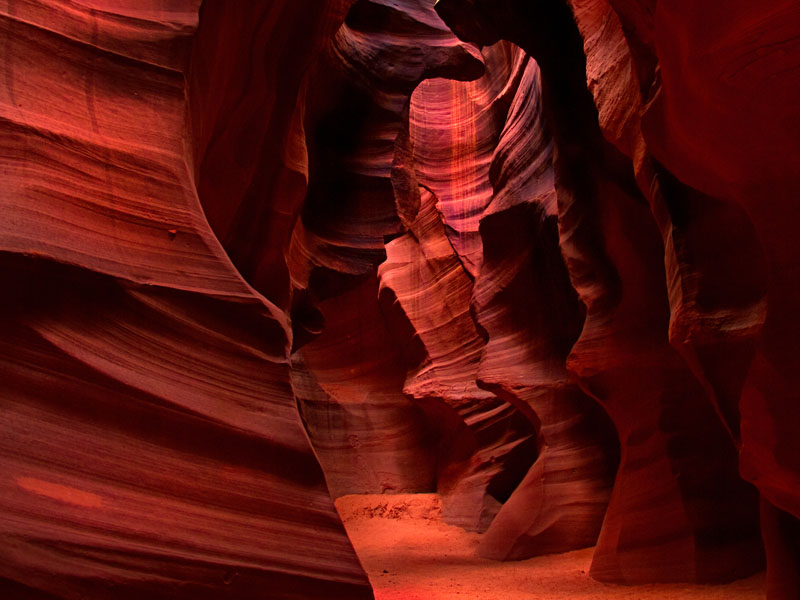 Template Chooser
Landscape with Portrait
Portrait Only
8
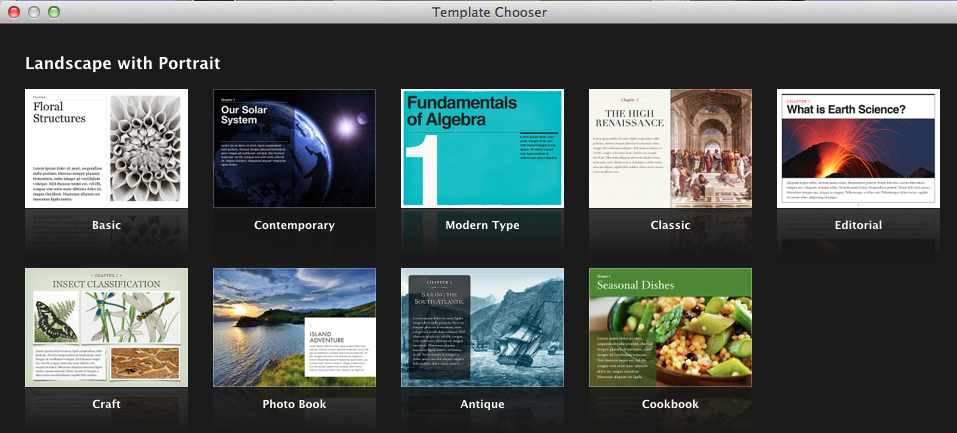 9
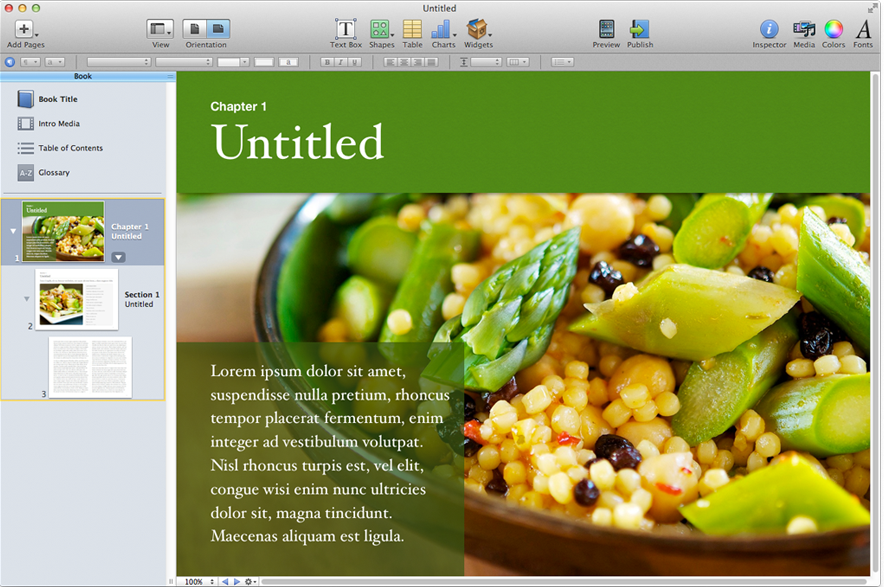 Sample Template
10
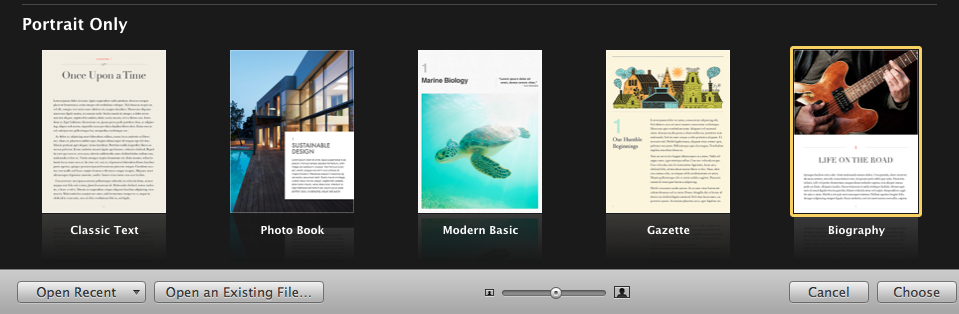 11
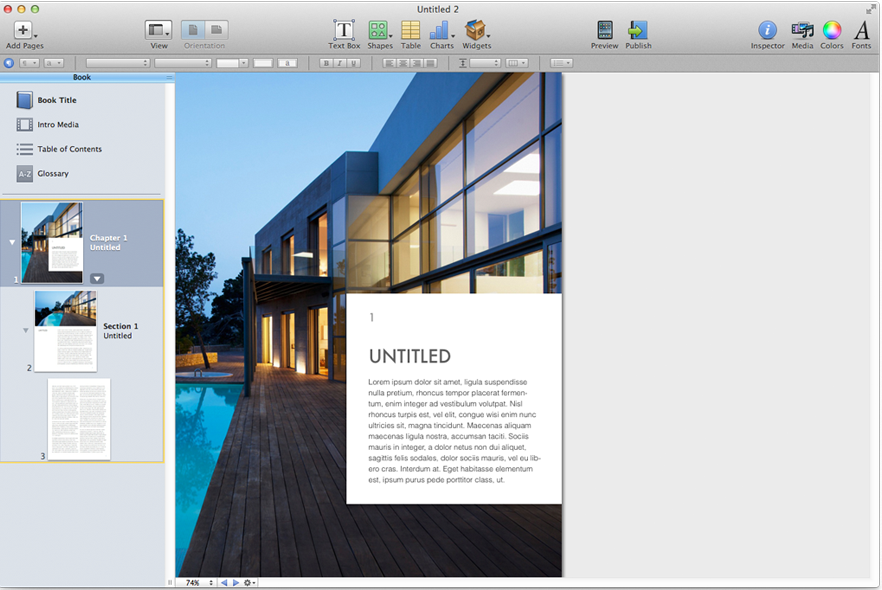 Sample Template
12
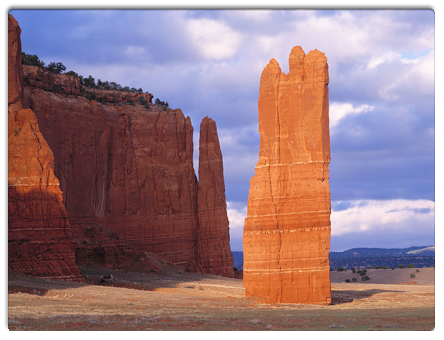 Let’s go to iBooks Author!
13
[Speaker Notes: Go to iBooks Author - Sample.iba]
When you open iBooks Author
At the Template Chooser, choose one
Landscape with Portrait
Portrait Only
Use the Buttons Across the Top to Create
Don’t forget to use the Widgets
http://www.apple.com/ibooks-author/gallery.html
14
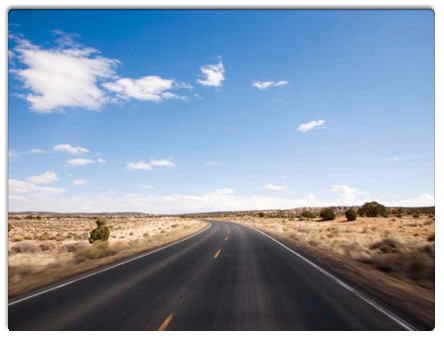 Widgets -- the Power!
15
Widgets Available
Interactive Gallery
Media
Chapter Review
Keynote
Interactive Image
3D Image
Scrolling Sidebar
Pop-over
HTML
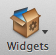 Sample Workflow
17
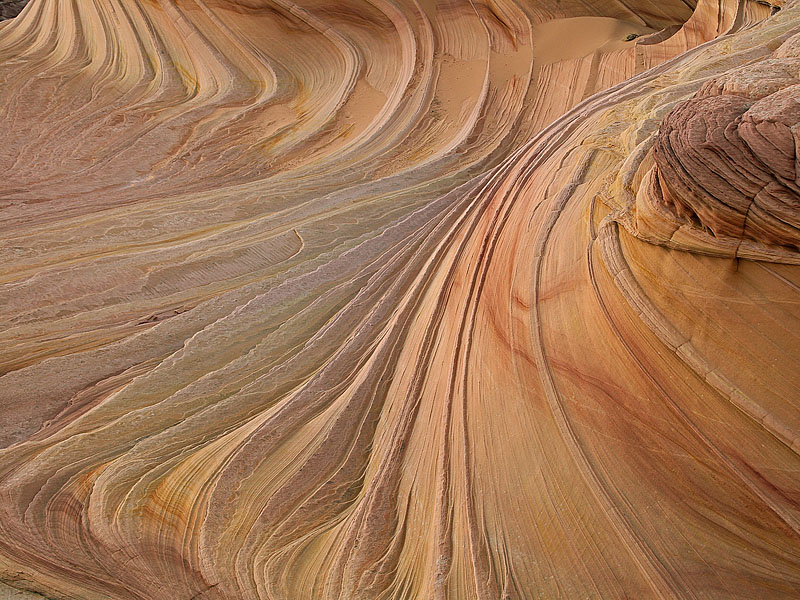 1.	Plan your book
2.	Choose a template
3.	Add your content
4.	Create glossary entries
5.	Preview your book
6.	Share your book
Page 1 - Handout
18
How to Distribute
19
Distribute
.iba file
.pdf
text file
Publish
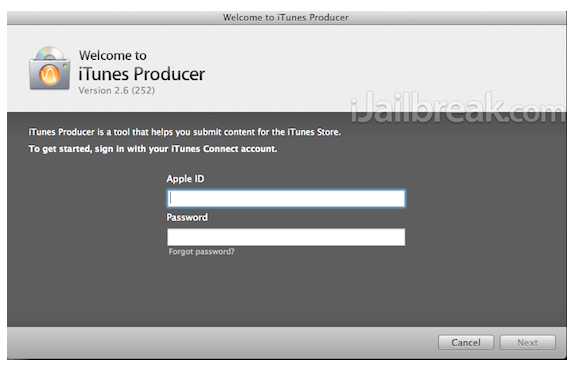 20
Extra Info - Lessons I learned!
21
Orientation format problem
Size limit - 2 GB -- 
SIZE, SIZE, SIZE MATTERS
Publishing turn-around time
22
Most teachers have resources that they have collected over the years.  Here’s an opportunity to self-author a book and make your materials available to your students and the world in an attractive, easily accessible format!
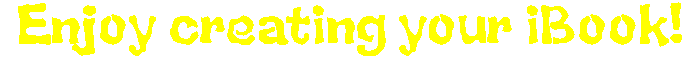 23